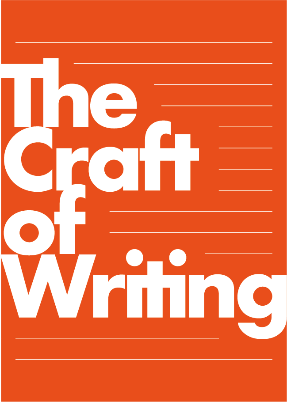 CPD Day 3: Welcome!
All art is achieved through the exercise of a craft, and every craft has its rudiments that must be taught.
	           Fairfax and Moat (1998)
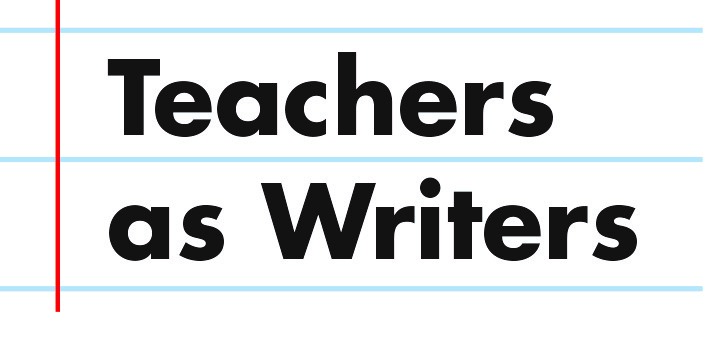 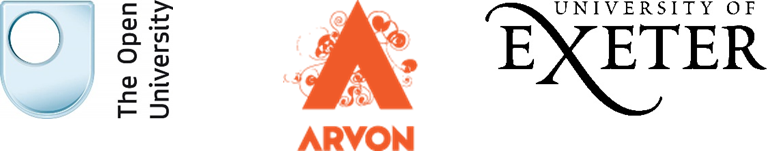 1
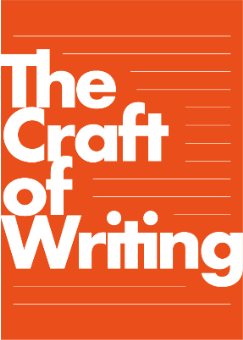 Today
10.00-10.05	Introduction 
10.05-11.00	Preparation of PPT Presentations

11.00		Coffee

11.15-11.45	Reflection 1
11.45-12.30	Individual Presentations 1
12.30-13.00	Challenges and Barriers

13.00		Lunch

13.30-13.45	Presentations 2
13.45-14.	30	Another Taste of Arvon 		
14.30-14.45	Final Reflections and Plenary
2
The Craft of Writing Framework
Language
 Choices
Text-Level choices
Being an author
Writing
 process
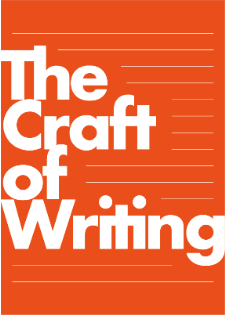 Reader-writer 
relationship
3
Pedagogical Principles
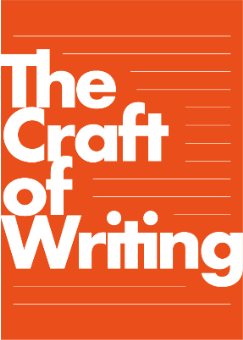 These principles have been developed by drawing on both the values underpinning Arvon and research about what makes effective teaching of writing:

Create inclusive classrooms where children are given time and space to write, opportunities to write without being assessed, and to take risks and be experimental;
Offer inspiring opportunities and  starting points for writing, including writing from the heart and writing from experience so that children experience being an author;
Support young writers in understanding and managing the writing process and being aware of the reader-writer relationship;
Explicitly teach the language and textual choices students can make in their writing;
Create a community of writers where writing is shared, critiqued and celebrated, where feedback is purposeful.
4
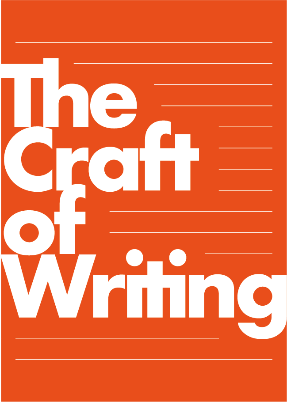 PREPARATION FOR PRESENTATIONS
5
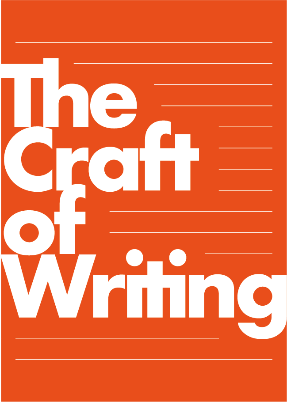 Preparation Time
Create an 8 minute PowerPoint where you explain: 

how you have used the Arvon experience and the Craft of Writing Framework to inform your teaching; 
give real examples from your teaching

how children have responded in terms of motivation and attitudes, and in their writing.
if possible, show examples from children’s writing which show how their writing has changed;
think also about any evidence of change in attitudes.
6
Imagine this situation.  A newly-qualified teacher comes up to you, worrying about teaching writing.  She is concerned because she feels she does not have enough knowledge of how to teach writing.  What advice would you give her about how to teach writing? (ie what you do in order to teach writing and develop young writers ?)
7
A music teacher needs to know about the theory of music, about composers, about musical notation; a PE teacher needs to know how muscles move, what physical skills you need to play a particular sport, and the rules of different games; a Drama teacher has to know about different theatre practitioners, about improvisation and rehearsal, about different kinds of Drama.  If you are teaching history at KS2, say World War 11 you will need to know about the period, the politics, the documented impact on the UK and on the people.
 
What does a teacher of writing need to know?
 
Please be as detailed as possible in your response.  You might find it helpful to use bullet points, or any other visual representation, such as overlapping circles.
8
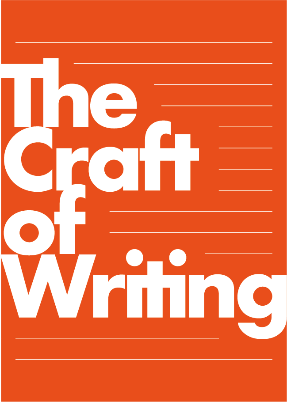 What have you learnt about ….
Being a writer….
Creative writing…
Children’s motivation and engagement as writers
The NC and the Craft of Writing Framework
The role of reading in writing
The writing process …
9
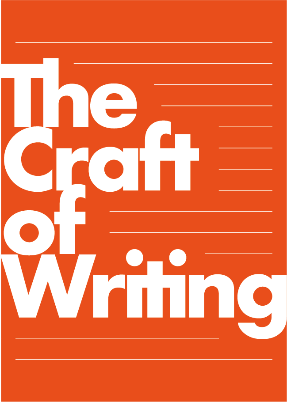 CHALLENGES AND BARRIERS
10
Presentations – PART 1 upload
11
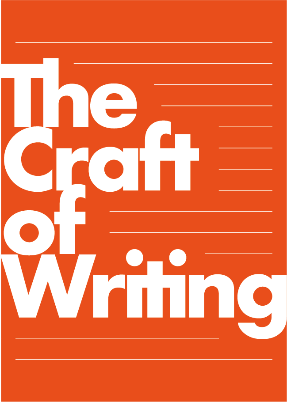 CHALLENGES AND BARRIERS
Personal barriers – aspects you’ve found difficult/need more experience/knowledge
Barriers posed  by the children and their learning needs; were there some for whom the approach was less successful?
Barriers posed by wider requirements - school/policy/NC/tests 
Other barriers?
Are you an English leader…?
12
ANOTHER TASTE OF ARVONupload
13
Presentations – PART 2 upload
14
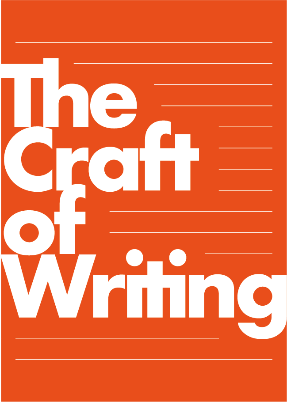 PLENARY
15
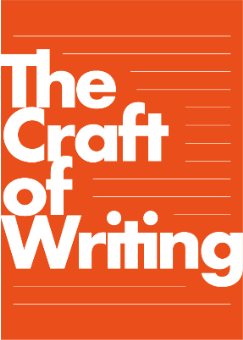 Plenary
Next steps in the project:
Gap T: until the end of June:  implementing the Arvon approach and using the Craft of Writing Framework;
The writing test post-intervention (BIT) Feedback on this…;
Self-efficacy test(BIT)
Phone calls or  visits 
Thinking ahead to the results – what no effect actually means!

Beyond the project: We trust you will continue to write yourself and to create classrooms where children have time and space to write, explicit input and feedback about how to write, and the chance to be authors … regardless of curriculum pressures!
16
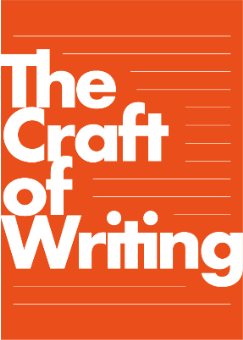 Project Website
http://socialsciences.exeter.ac.uk/education/research/centres/centreforresearchinwriting/projects/craftofwriting/ 

‘Resources for Intervention Teachers’

Username: Arvon
Password: TedHughes
17